14 Ways to Pray
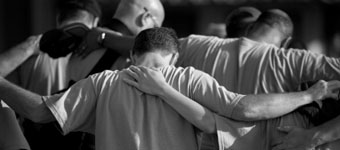 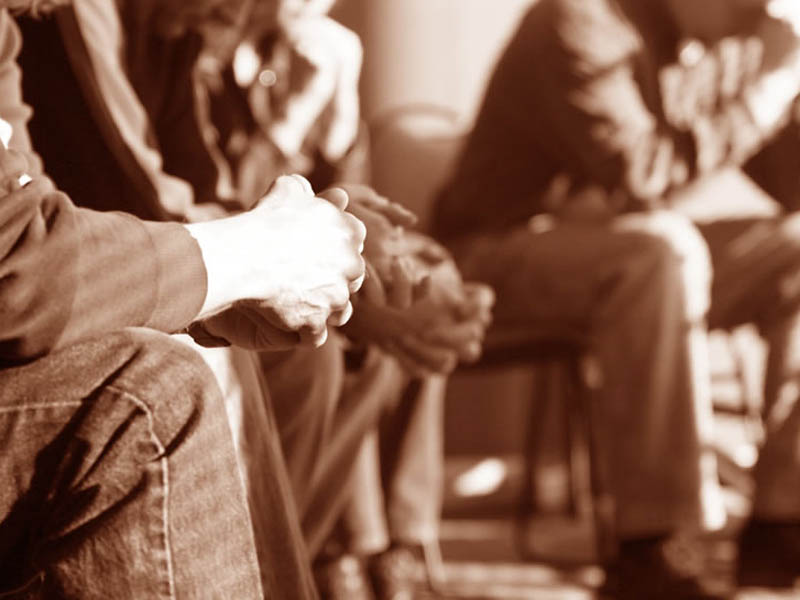 Together
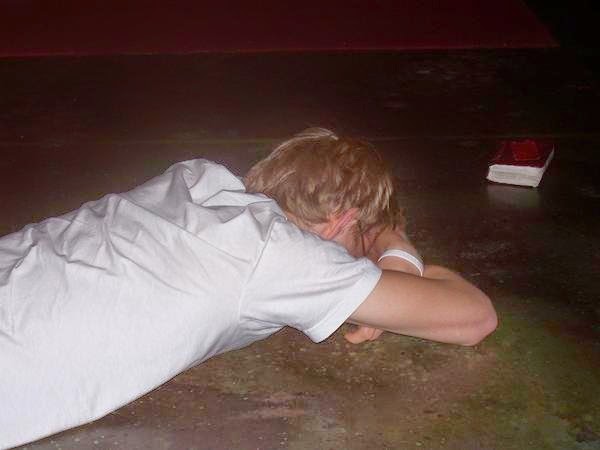 Face-Down
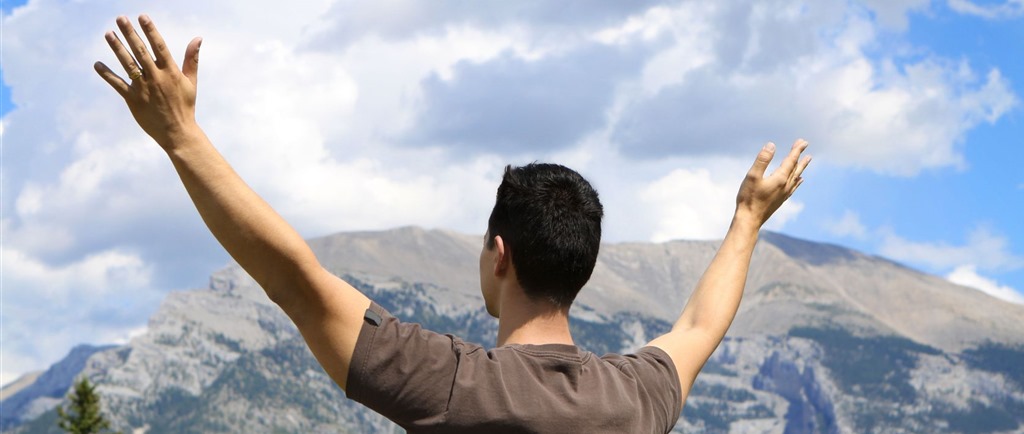 Hands Lifted
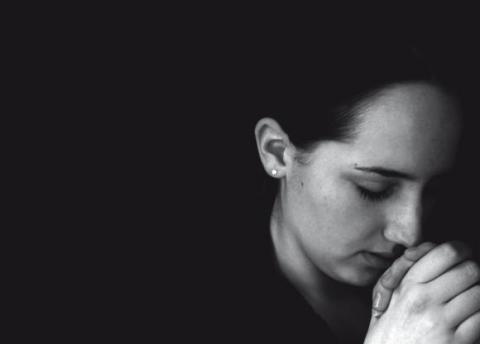 Silent
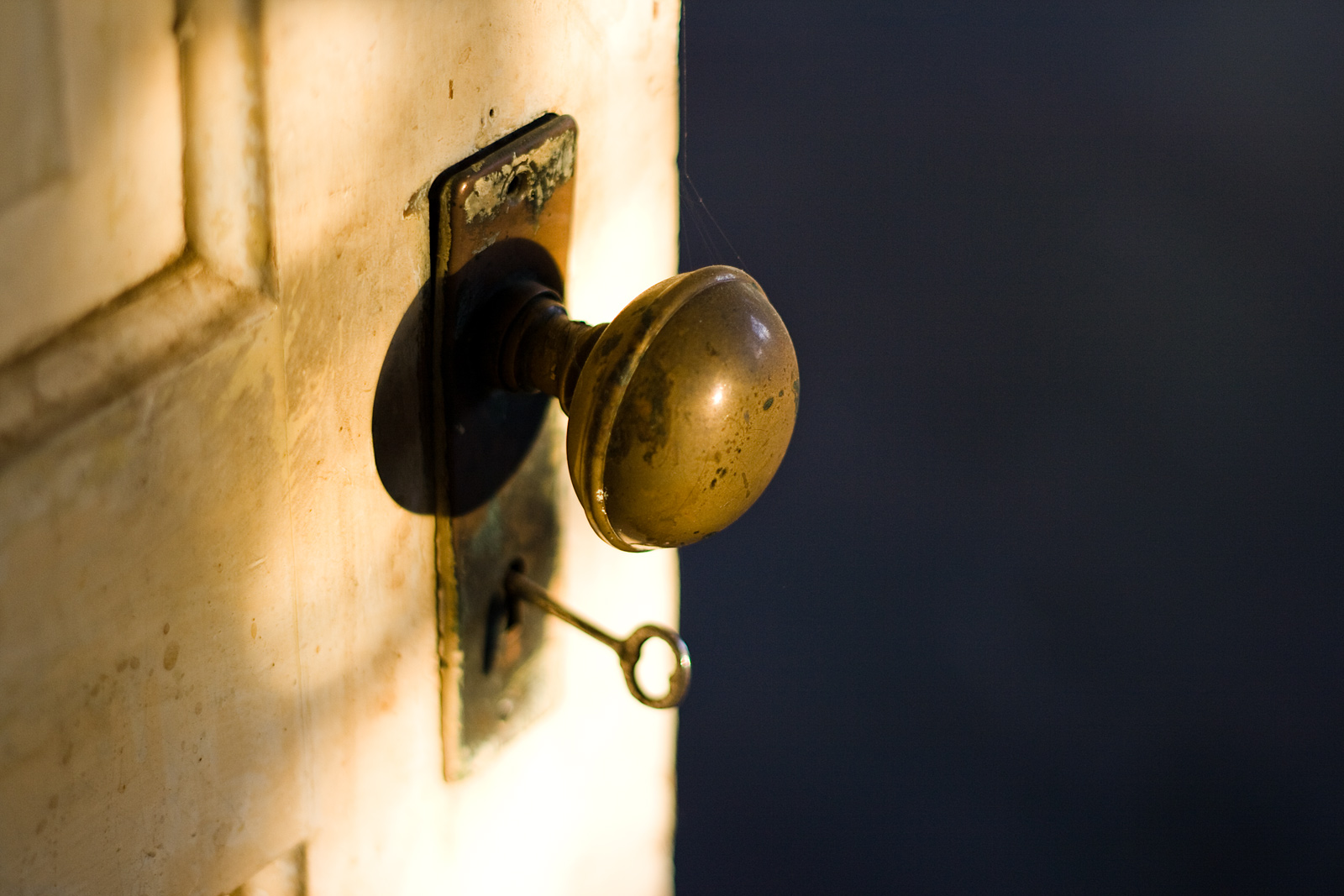 Secret
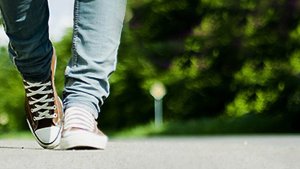 Walking
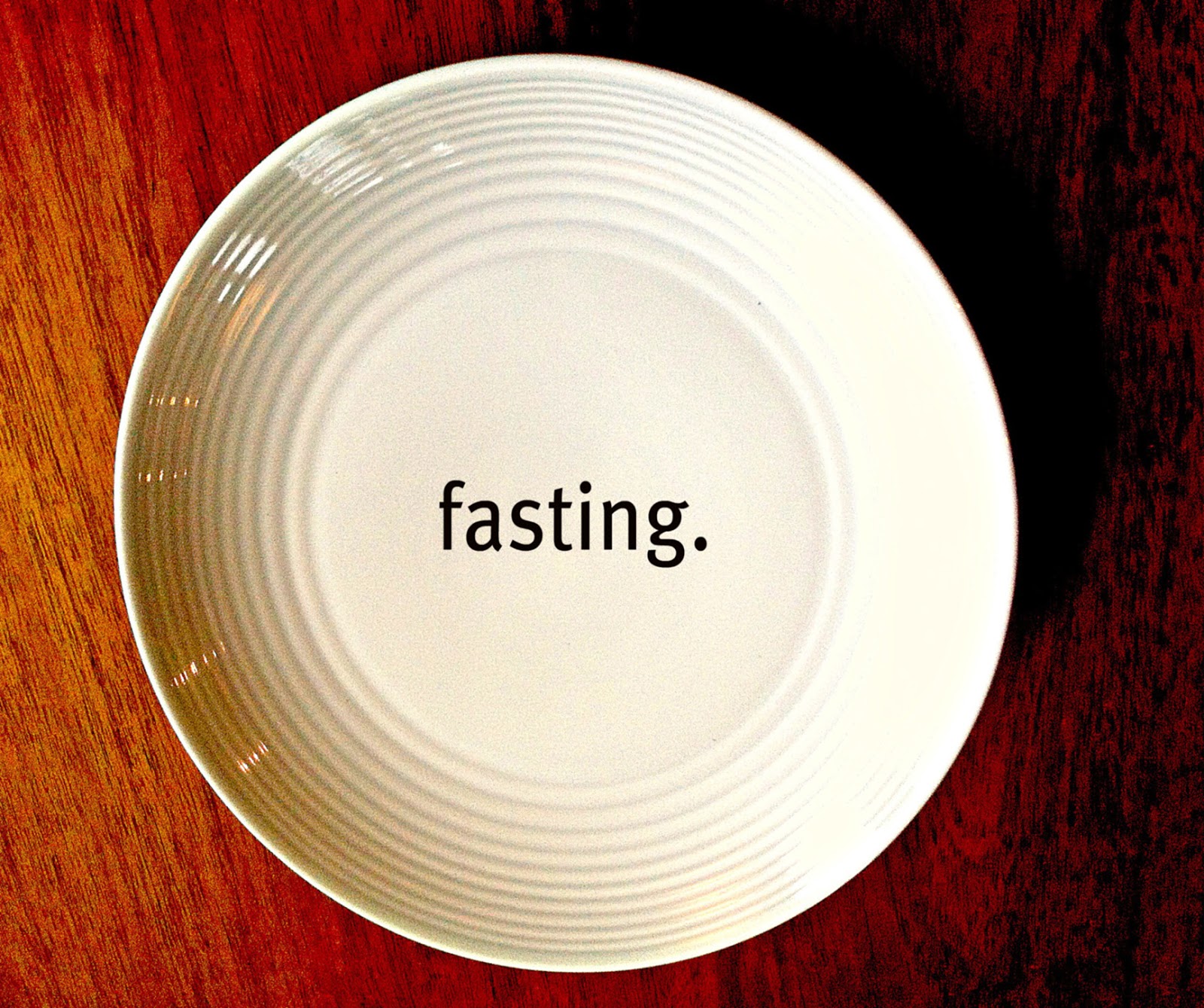 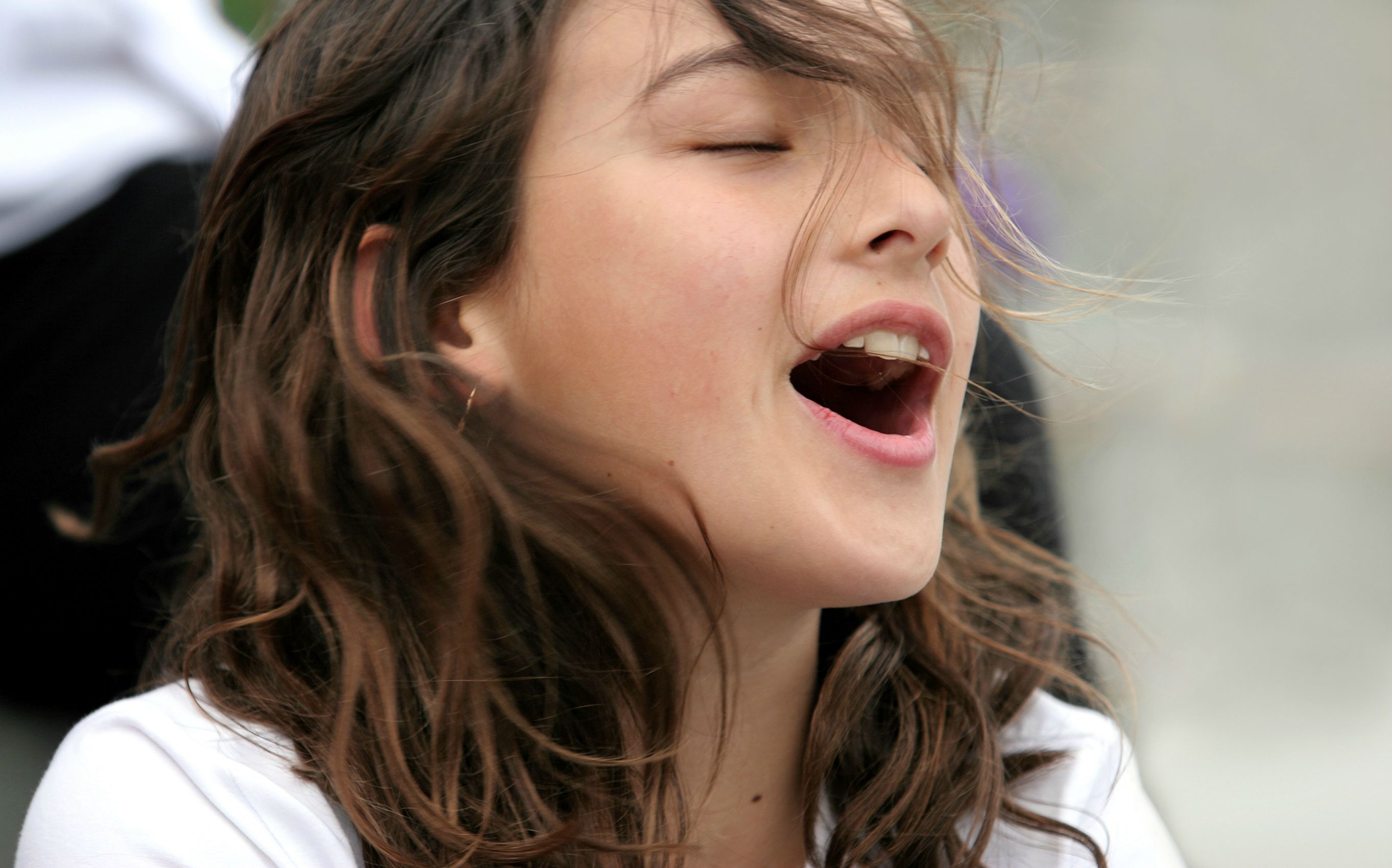 Singing
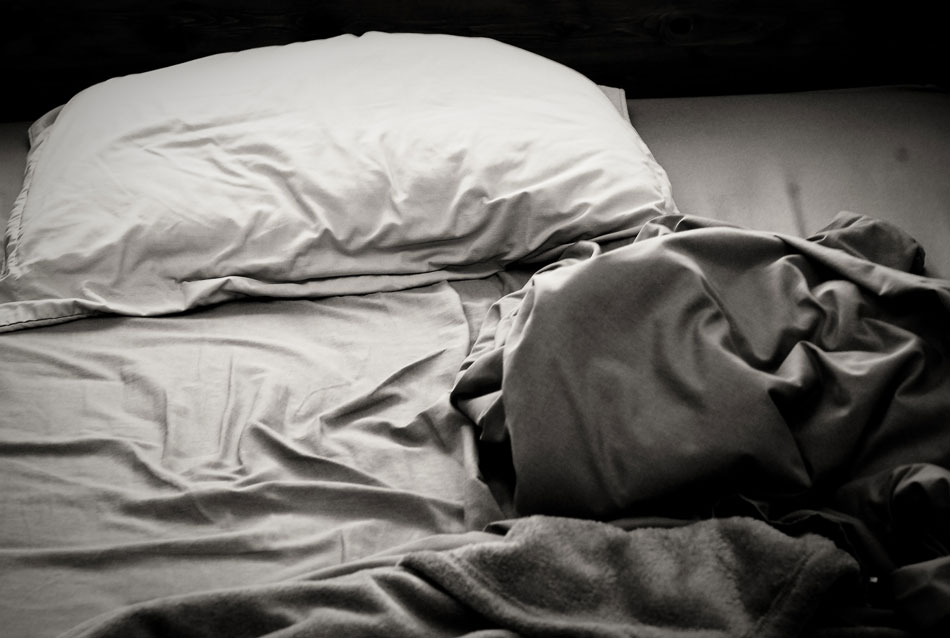 Waking
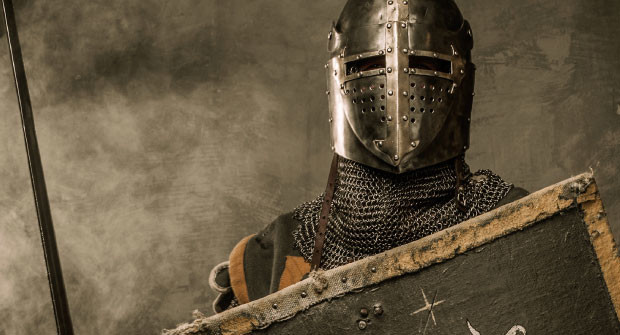 Warring
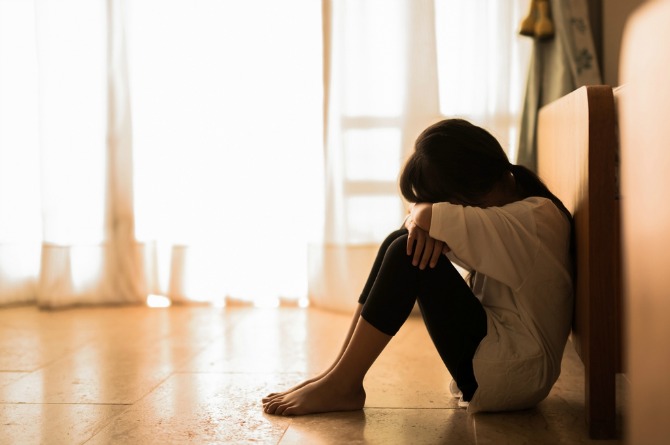 Enemy
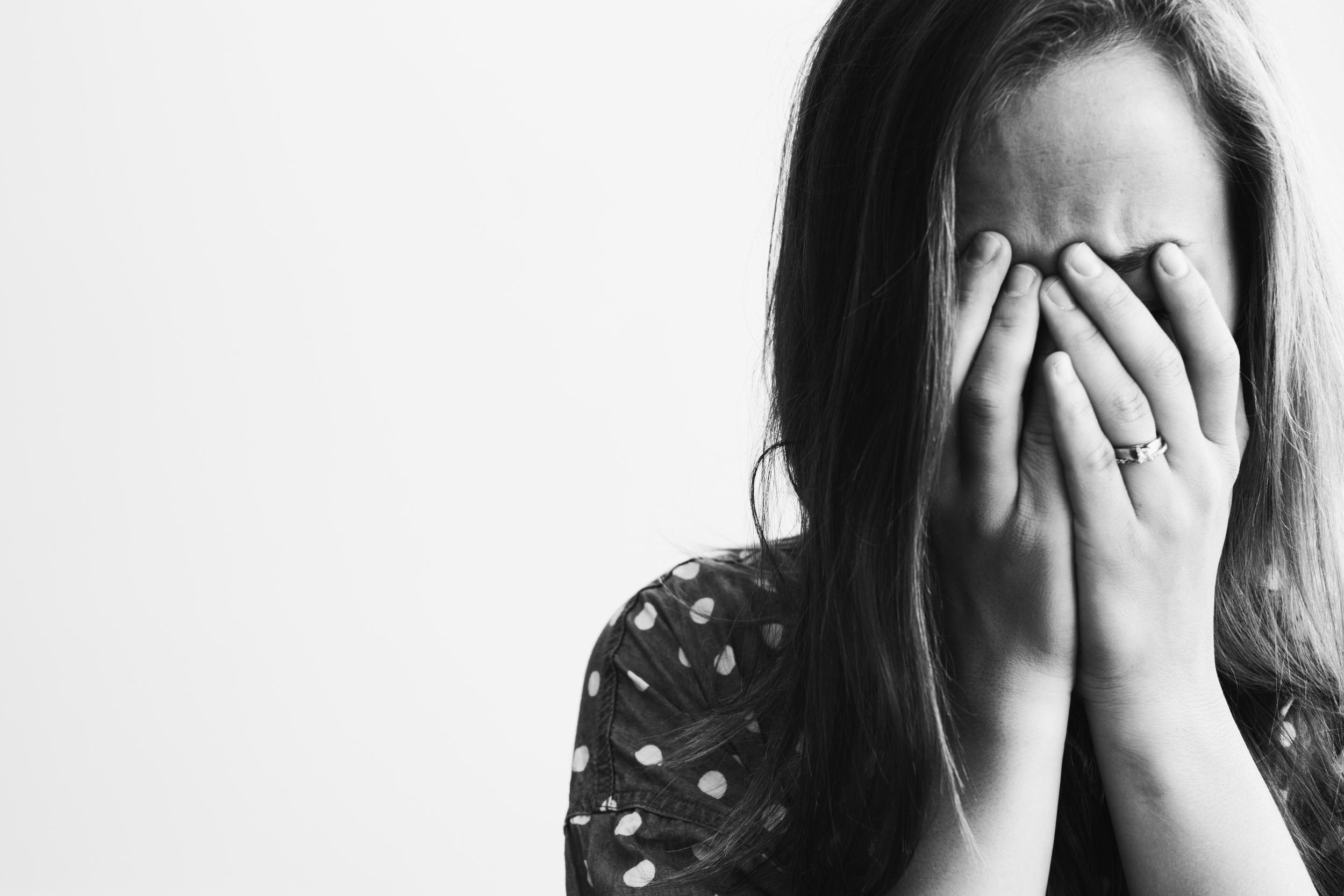 Groaning
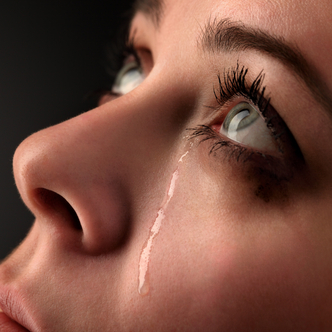 Weeping
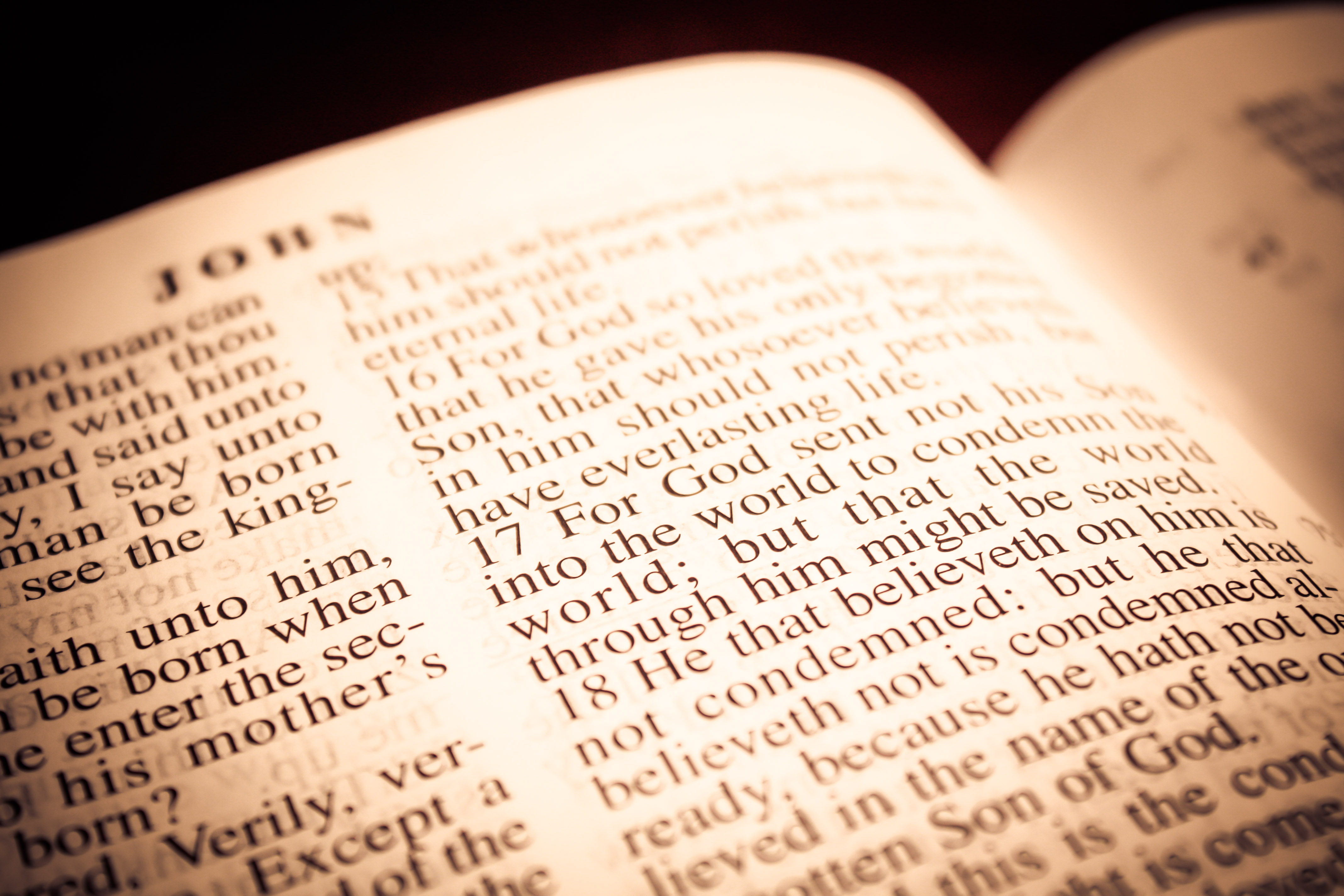 Scripture